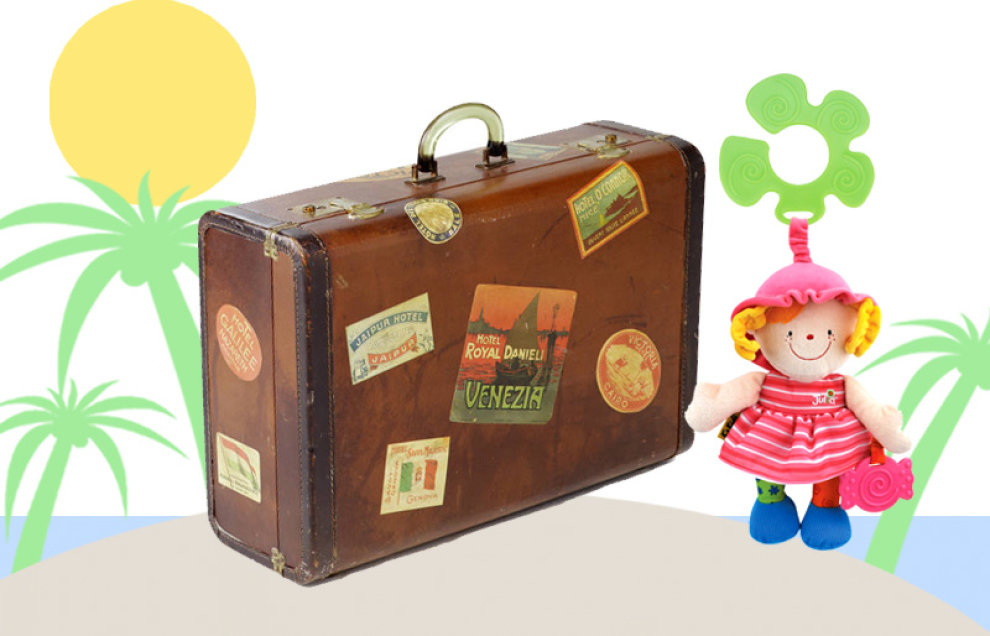 ORGANIZACIJA POSLOVANJA PODUZEĆA
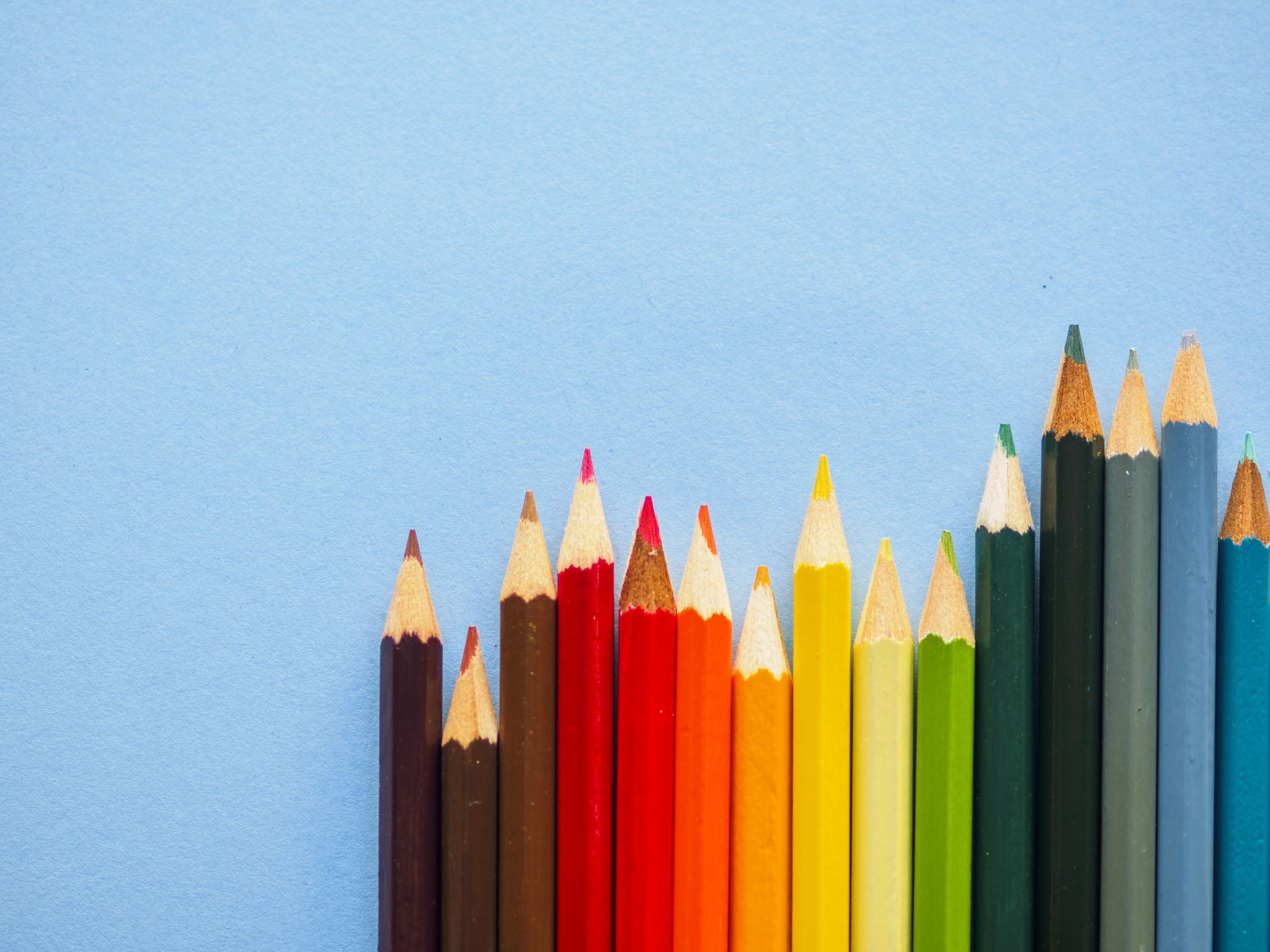 POJAM I TIPOVI HOTELA
HOTEL
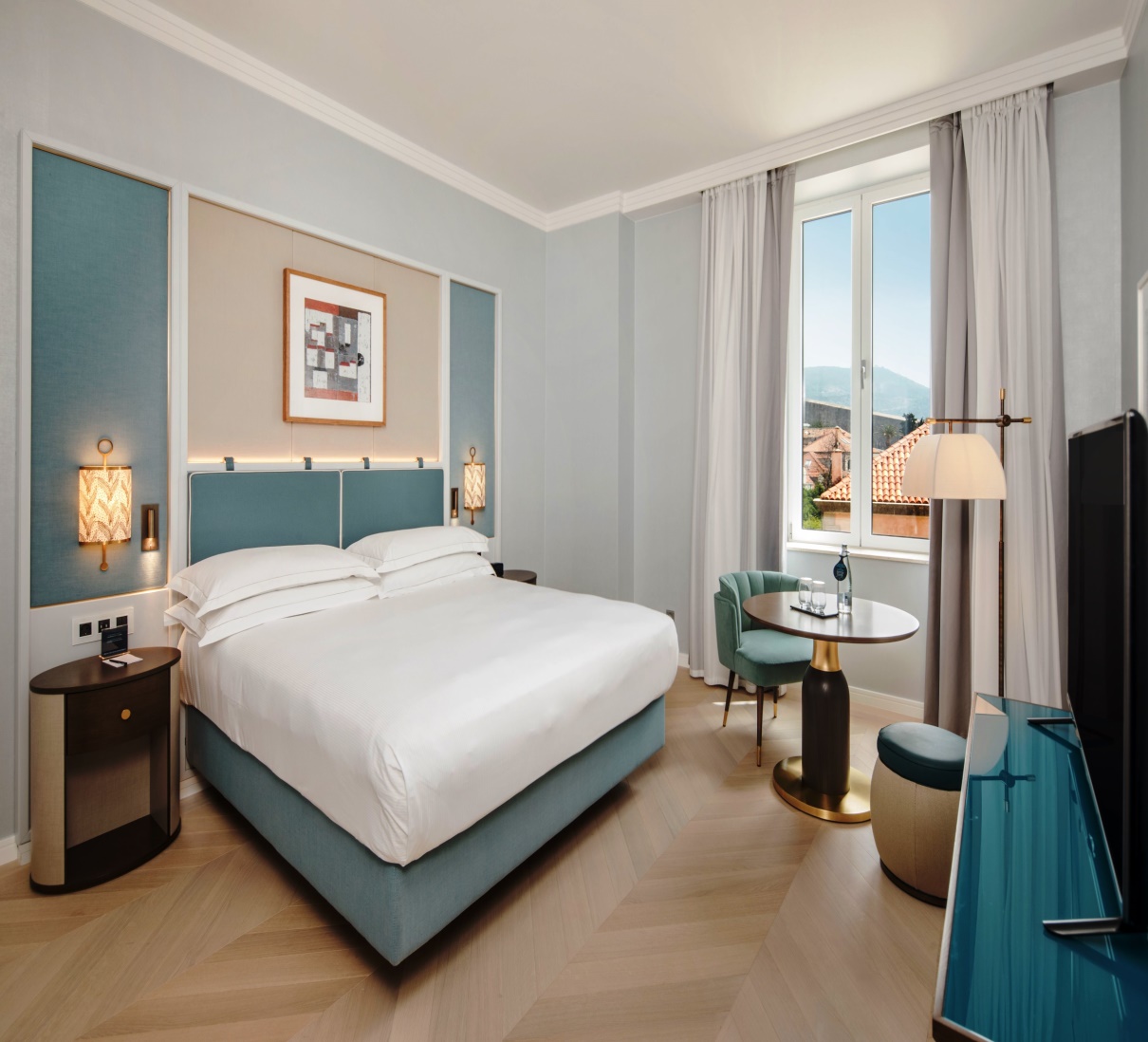 smještajni objekt u kojem se usluge
smještaja pružaju u određenom broju
soba, koji pruža određene usluge,
uključivši posluživanje u sobama, dnevno
čišćenje i pospremanje soba i prostorija
za osobnu higijenu gostiju, koji je 
kategoriziran prema opremi i uslugama 
koje nudi te kojim upravlja jedinstveni 
menadžment.
Tipovi hotela prema 5 kriterija
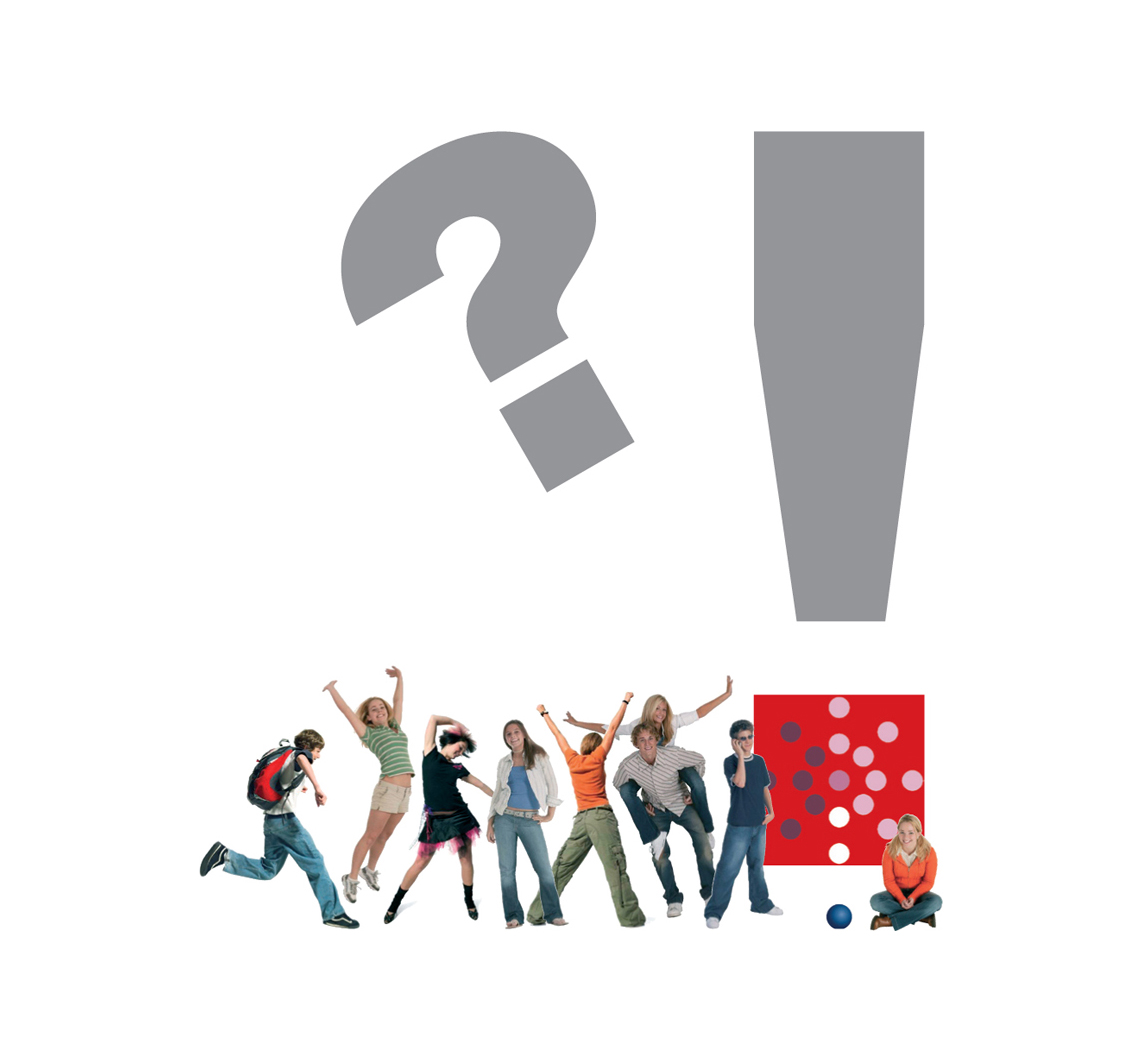 1 Hoteli s obzirom na odnos vlasništva i menadžmeta 

 vlasnici su obitelji – OBITELJSKI HOTELI

 zaposlenici koji nisu obitelj – HOTELI KOJIMA UPRAVLJAJU VLASNICI

 menadžeri upravljaju hotelima – NEOVISNI HOTELI

 HOTELI KOJI POSLUJU PREMA UGOVORU O FRANŠIZI - Hilton hoteli
 HOTELI KOJI POSLUJU PREMA UGOVORU O MENADŽMETU – Milenium
INDIVIDUALAN RAD – RADNI LISTIĆ 1
TIPOVIMA HOTELA S OBZIROM NA RAZINU USLUGE:
Hoteli srednje klase 
                                                                     
                                                                                    usluge srednje razine
                                                                                     posebna pozornost  na detaljima
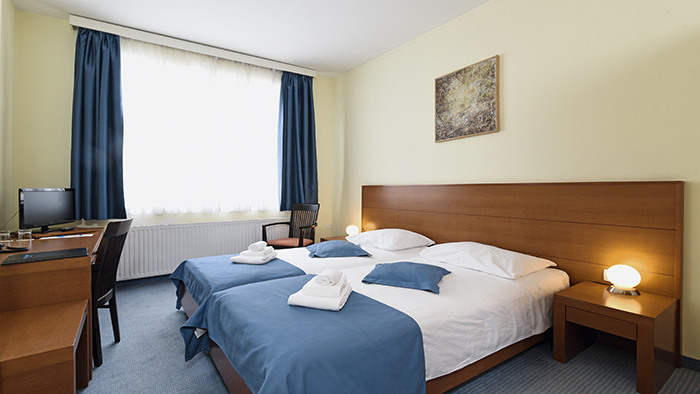 TIPOVIMA HOTELA S OBZIROM NA RAZINU USLUGE:
Luksuzni hoteli    
                                                   

                                                                   - elitniji potrošači
                                                                   - jedinstvena arhitektura
ugođaj                                                        - jedinstveni ugođaj
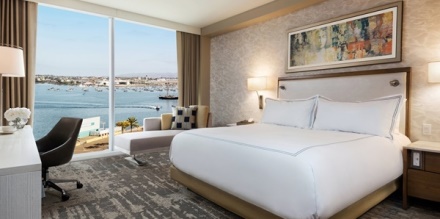 TIPOVIMA HOTELA S OBZIROM NA RAZINU USLUGE:
Ekonomični hoteli
 
                                                                                    - skromni hoteli
                                                                                    - osnovne usluge
                                                                                    - izvan gradskih središta
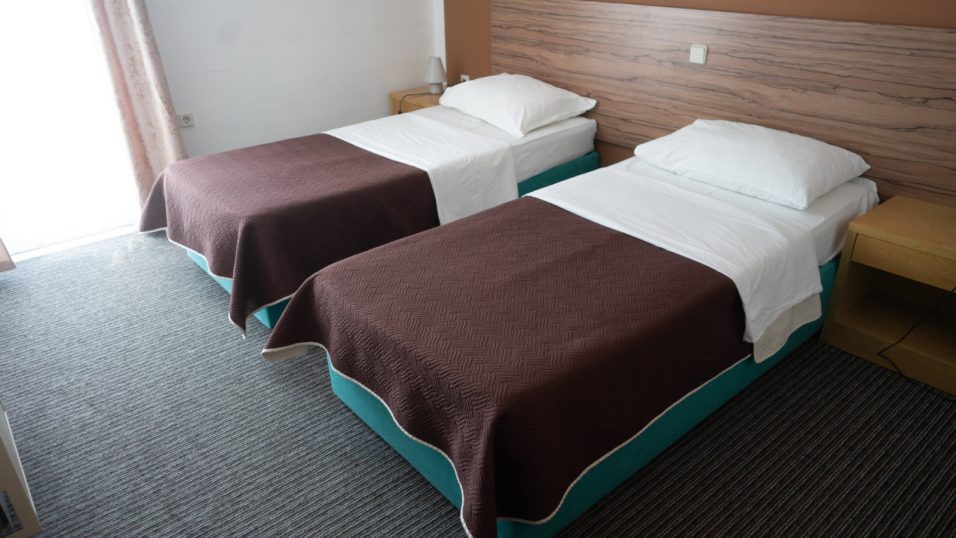 INDIVIDUALAN RAD – RADNI LISTIĆ 2
POSEBNE VRSTE HOTELA 
Kasino hoteli                                           Akvareli (boteli)
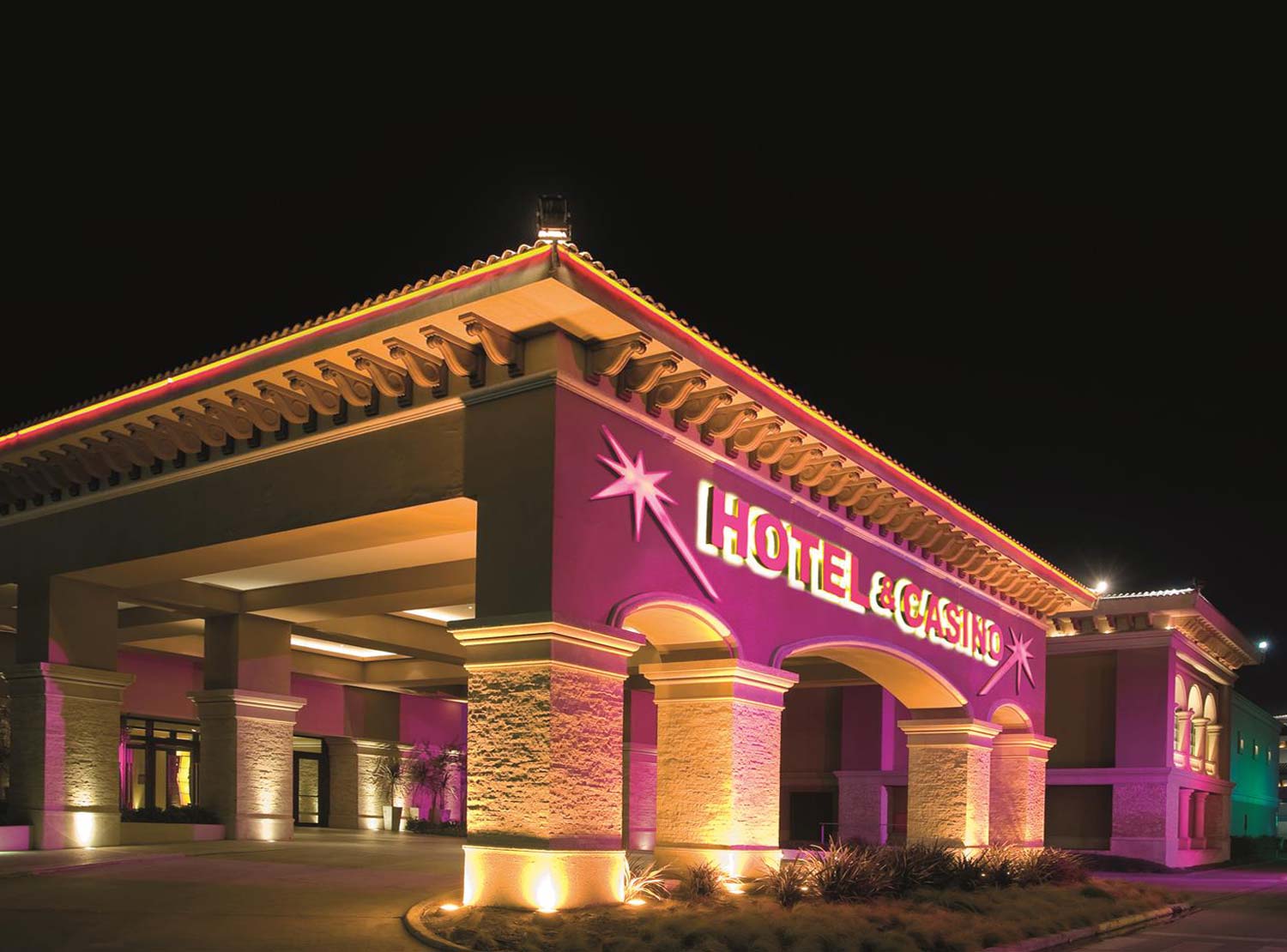 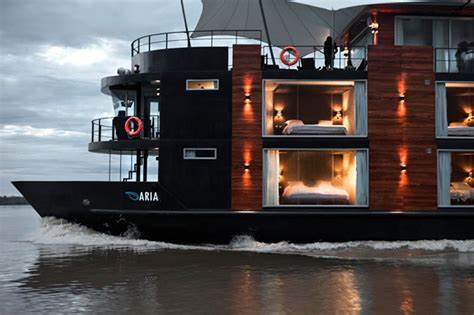 POSEBNE VRSTE HOTELA 
Aerodromski hoteli                                            Lječilišni hoteli
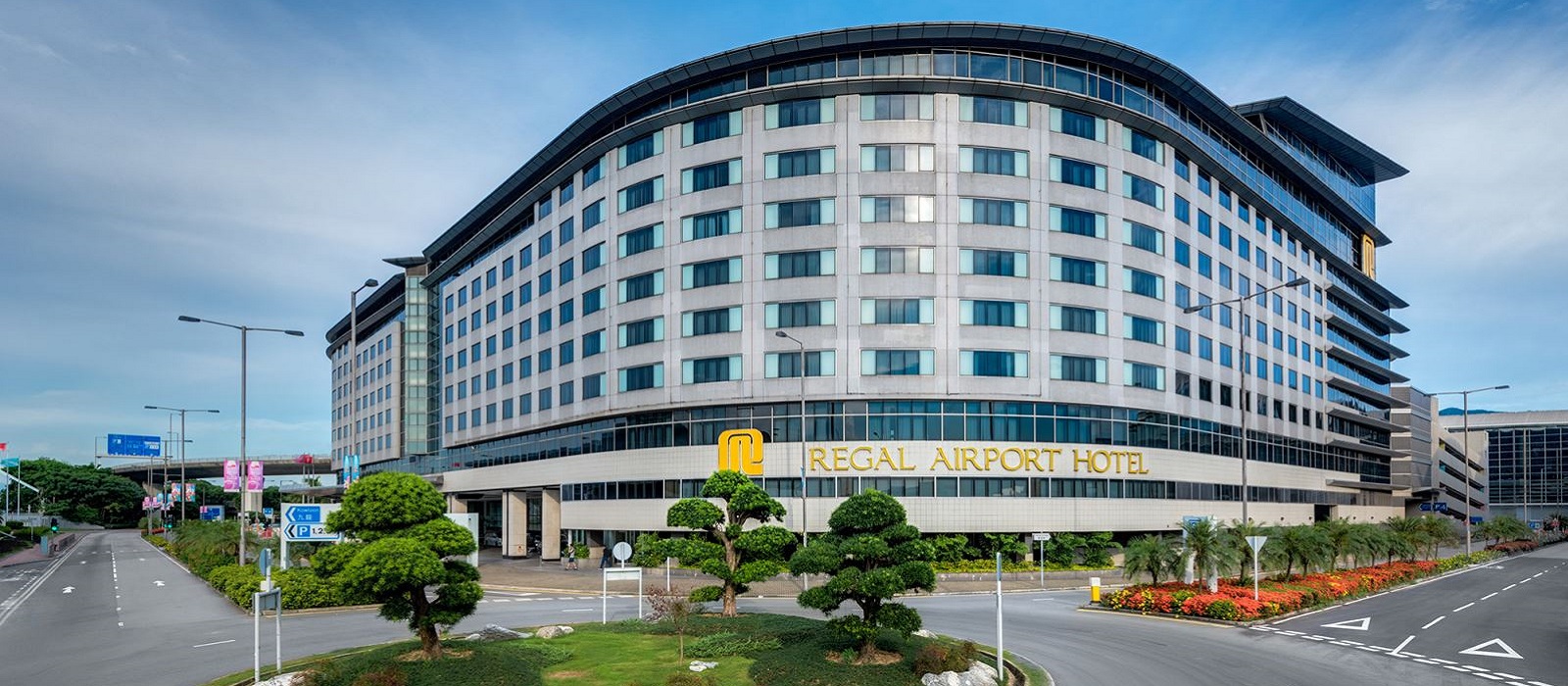 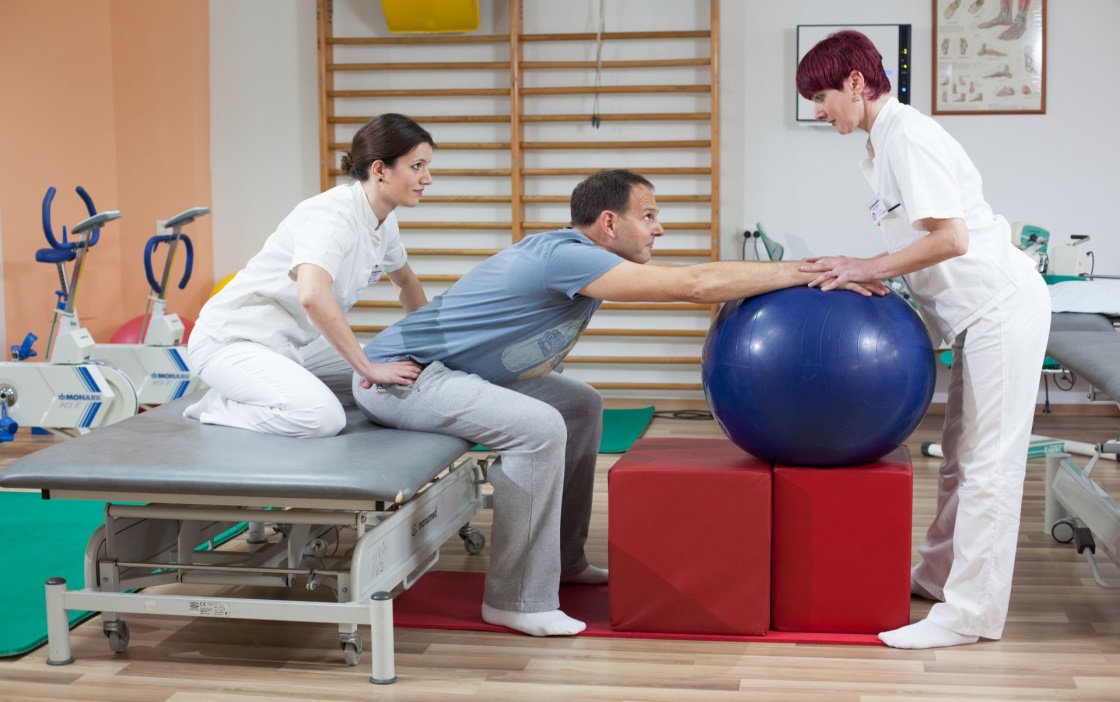 POSEBNE VRSTE HOTELA 
Roteli                                                           Dogoteli
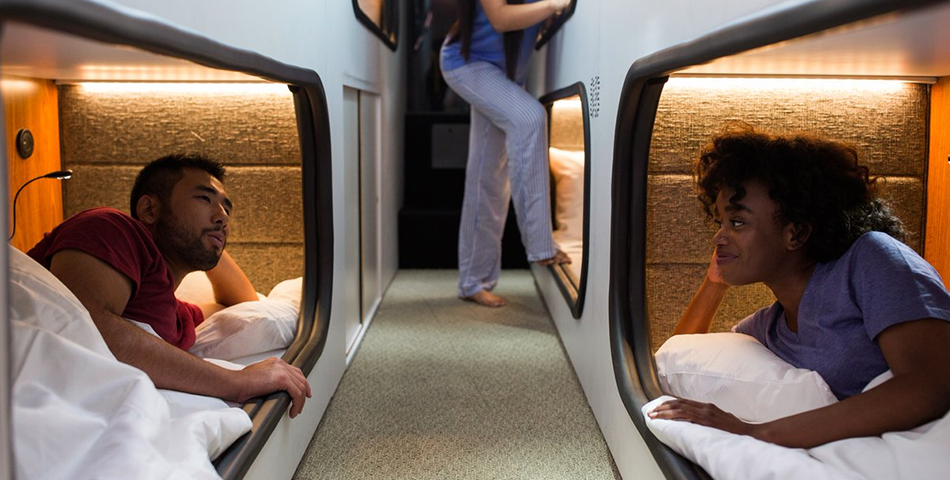 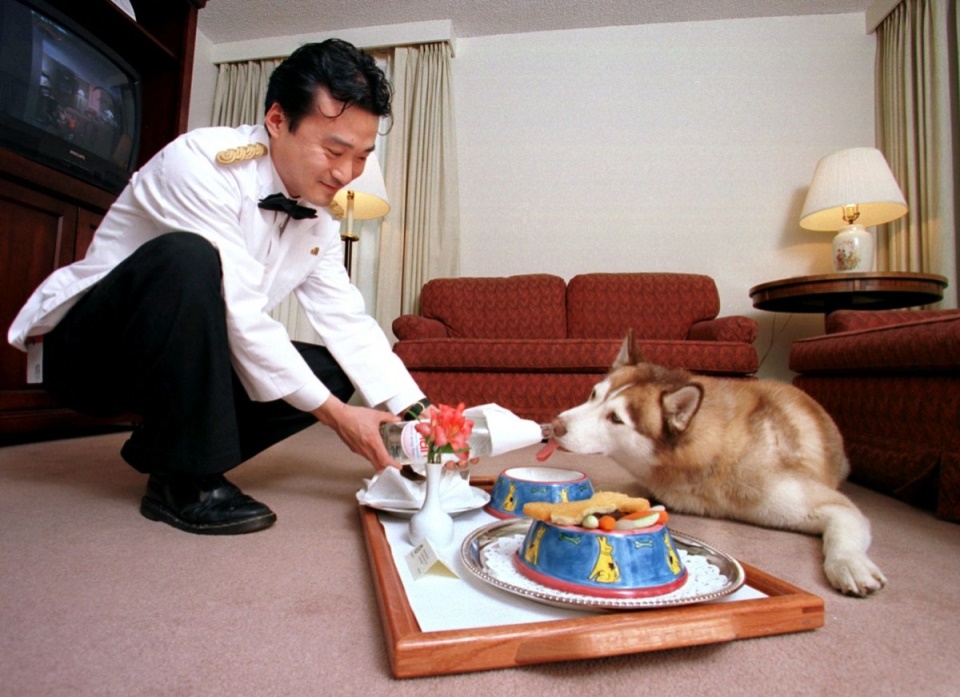 POSEBNE VRSTE HOTELA 
Biro-hoteli                                                  Wellness hoteli
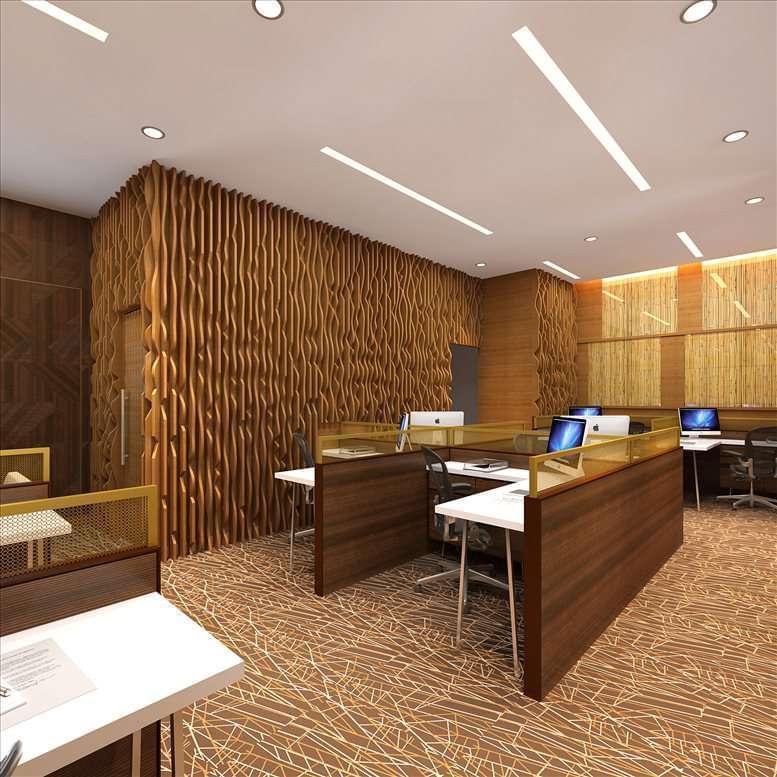 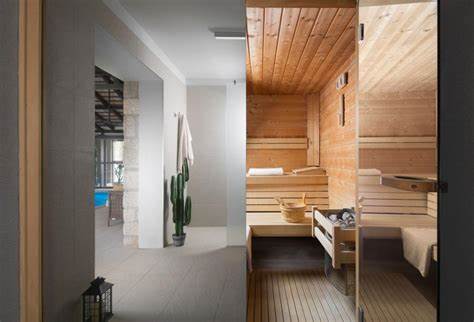 Ponovimo...
Ekonomički hoteli vs. Luksuzni hoteli?
Hoteli za odmor vs. poslovni hoteli?
Mali hoteli vs. mega hoteli?
Akvateli vs. dogoteli?
Obiteljski hoteli vs. hoteli kojima upravljaju vlasnici?
Razgibajmo se... Točna TVRDNJA         netočNA TVRDNJA
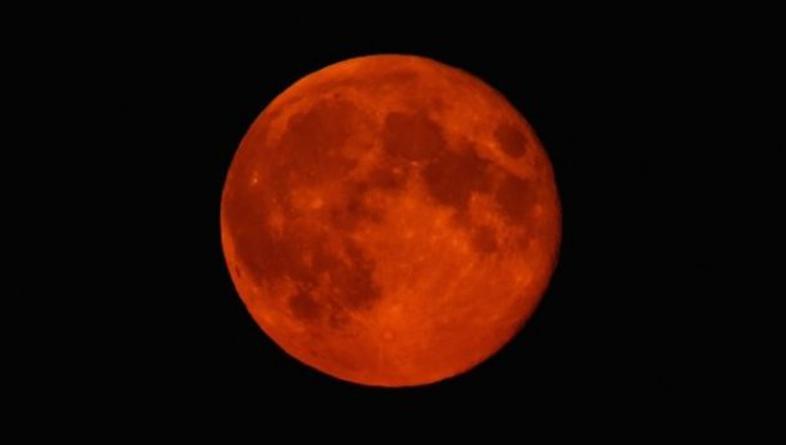 1. Poslovni hoteli nalaze se na                       
atraktivnim gradskim lokalitetima
te imaju dvorane za sastanke i
namijenjeni su poslovnim ljudima.
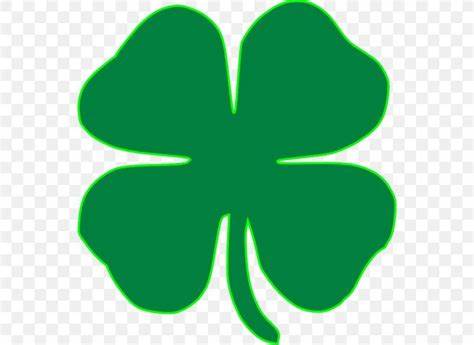 2. Roteli su ploveći hoteli,                       
odnosno brodovi namijenjeni 
kružnim putovanjima.
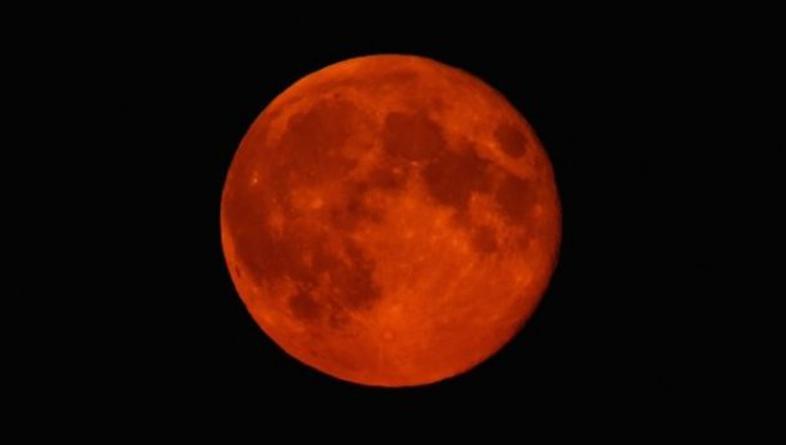 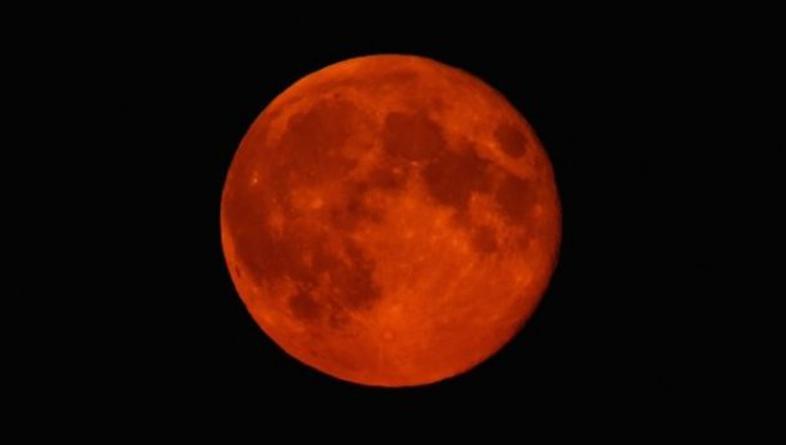 3. Neovisni hoteli pripadaju
lancima hotela i njima 
upravljaju vlasnici.
4. Luksuzni hoteli namijenjeni su                  
elitnim potrošačima više platežne 
moći te imaju jedinstvenu
arhitekturu i ugođaj.
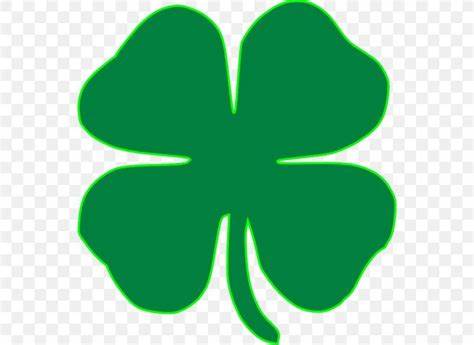 5. Hoteli srednje veličine                    
imaju 401-1500 soba.
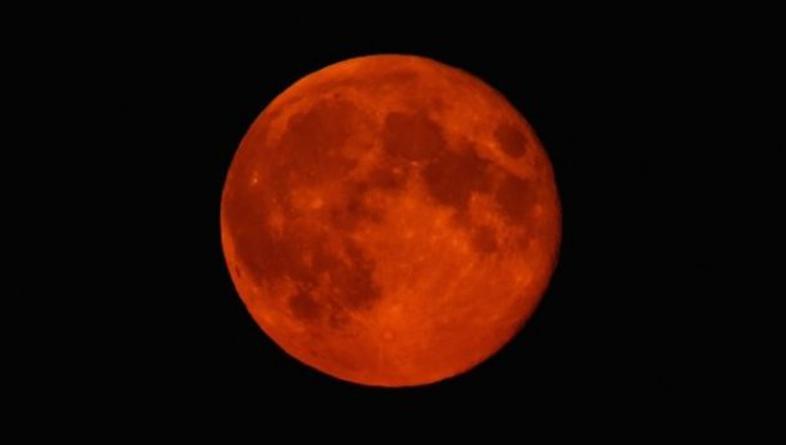 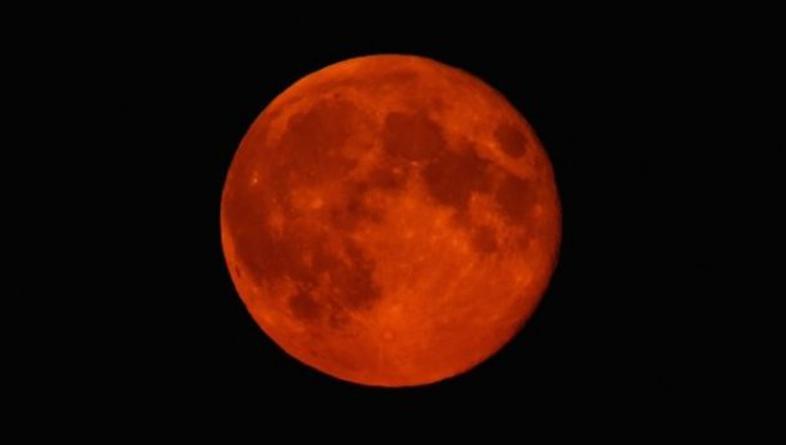 6. Hotel je smještajni objekt u kojem                    
se usluge sještaja pružaju u određenom
broju soba, a pruža određene usluge,
uključivši room service, dnevno čišćenje 
i pospremanje soba i prostorija za osobnu
higijenu te koji je kategoriziran prema opremi i
uslugama koje nudi, a njime upravljaju 
isključivo vlasnici hotela.
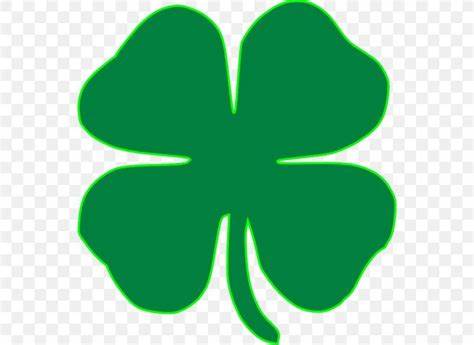 7. Vlasnici sklapaju ugovor o franšizi                        
s određenim lancem hotela prema kojemu
vlasnik plaća proviziju u određenom postotku
od visine prihoda, lancu hotela za pravo 
korištenja njihovog imena te su to 
hoteli koji posluju prema ugovoru o
franšizi.
8. Hoteli za odmor smješteni su u                               
turističkim središtima, a osim osnovnih 
nude i rekreacijske, športske, zabavne i
druge sadržaje.
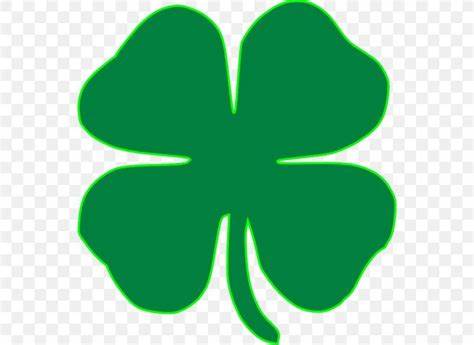 9. Ekonomični hoteli nude                   
usluge srednje razine u kojima
se posebna pozornost
posvećuje detaljima.
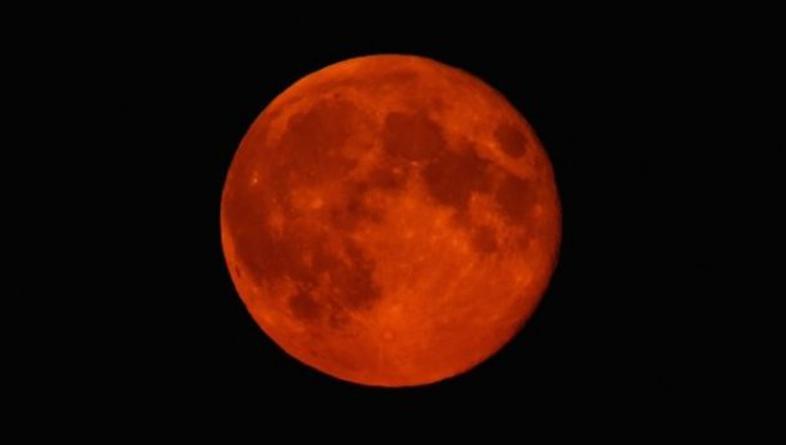 10. Aerodromski hoteli namijenjeni                   
su gostima na proputovanju, a 
smješteni su u blizini zračnih luka.
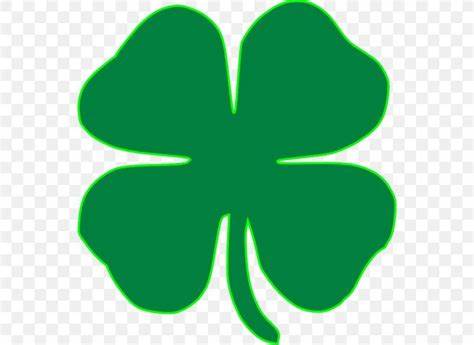 bodovanje
Domaća zadaća
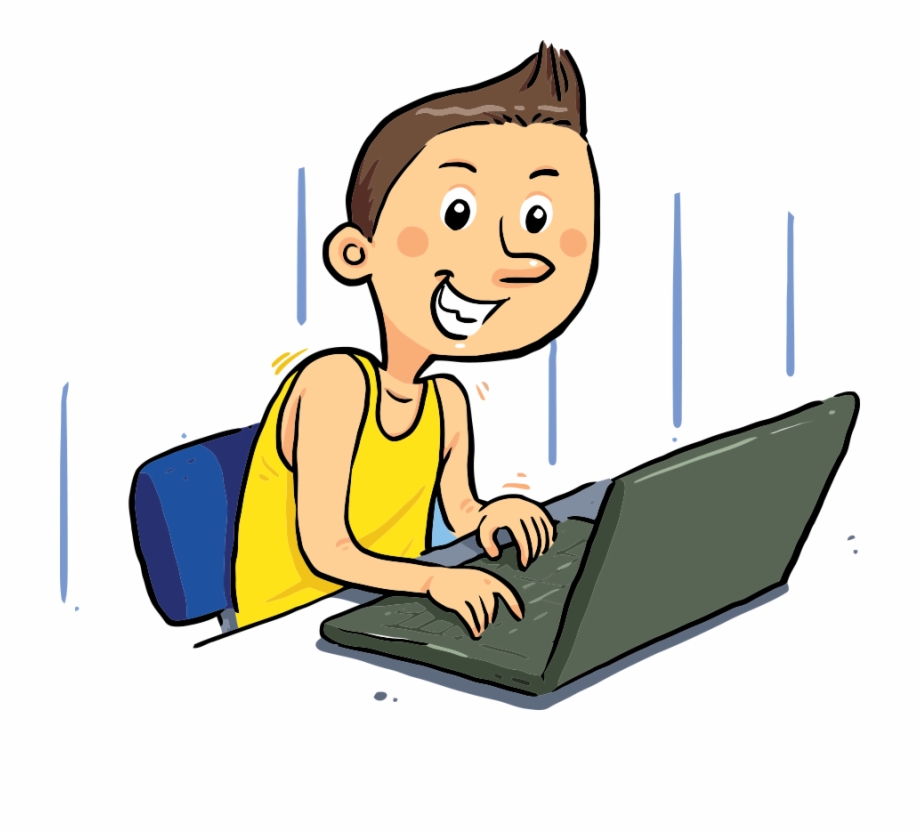 Potražite na internetu relativno nove (inovativne) tipove hotela: kapsula hoteli i ledeni hoteli te zapiši nekoliko obilježja tih hotela.
Pitanje za kraj
Kako ste zadovoljni usvajanjem nastavnog sadržaja na današnjem satu?
Zadovoljan sam!
Nisam zadovoljan!
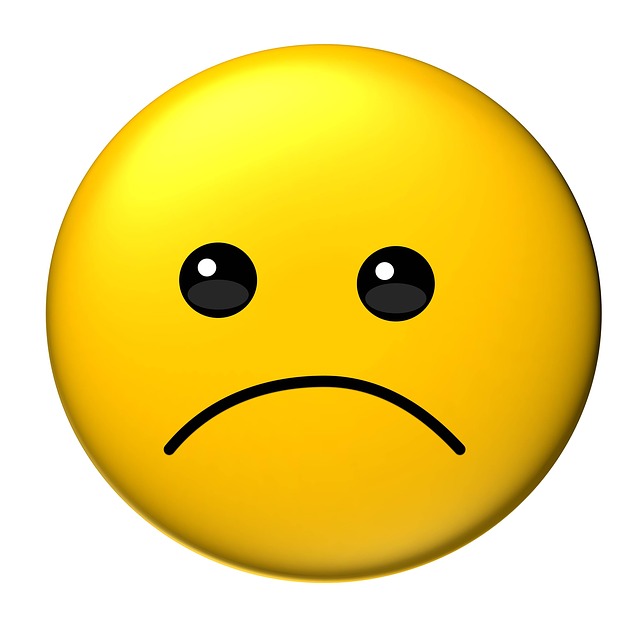 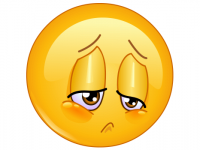 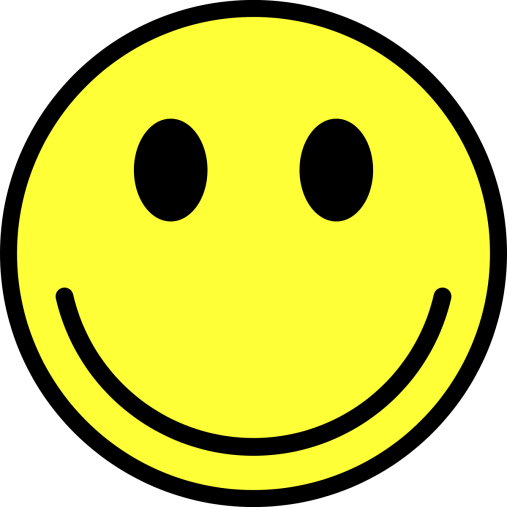 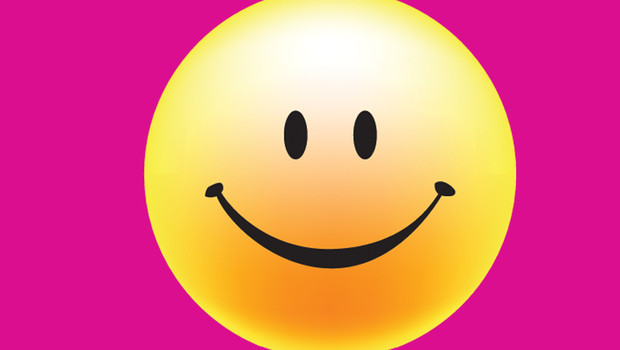 „Budite zahvalni na onome što imate jer ćete na kraju imati više.“
                                                              Oprah Winfrey




Izradila: Helena Jošt, mag.oec.